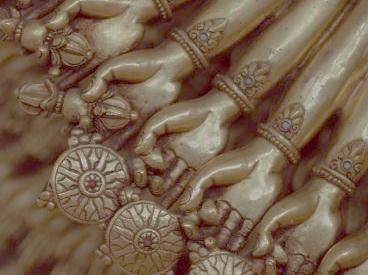 БУДДИЗМ
Царевич Сиддхартха Гаутама стал Буддой (Просветленным)
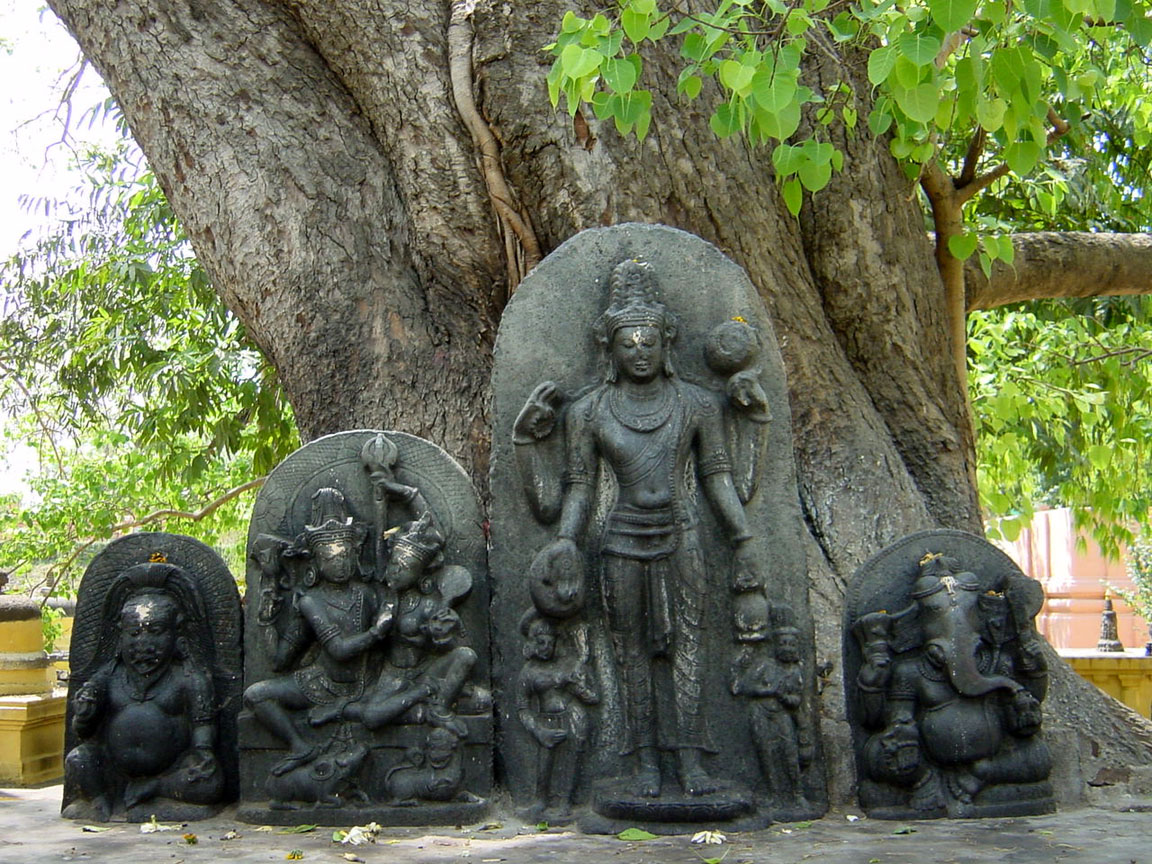 Статуя Будды под деревом баньяна
ИСТИНЫ БУДДИЗМА:

В мире существует страдание
Существует причина страдания- желания
Существует освобождение от страдания- нирвана
Существует путь, ведущий к освобождению от страдания
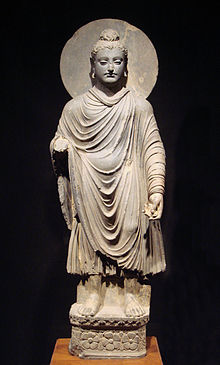 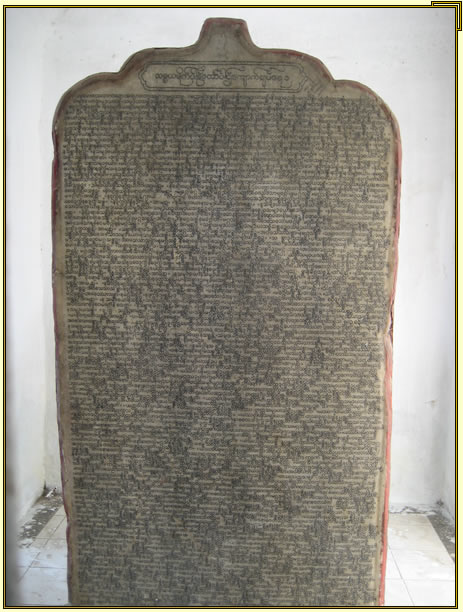 ТИПИТАКА
( с языка пали-«три корзины»)
священная книга буддизма
Пагода Кутодо
Священная плита с текстом ТИПИТАКИ
САНГХА
буддийская община
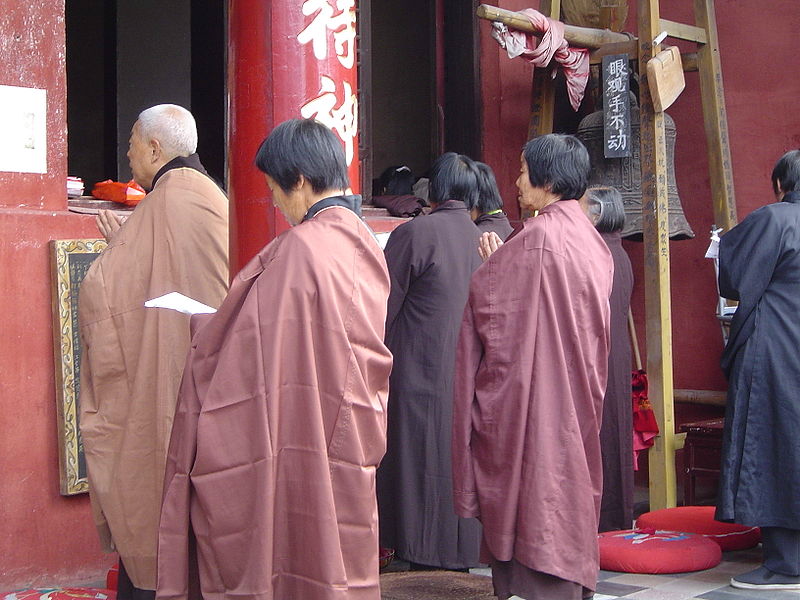 ЛАМА
(«высший»- авторитетный учитель)
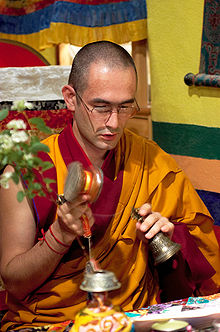 МОЛИТВА БУДДИСТОВ-МАНТРА
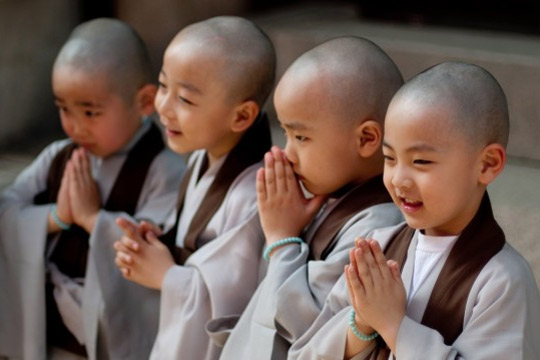 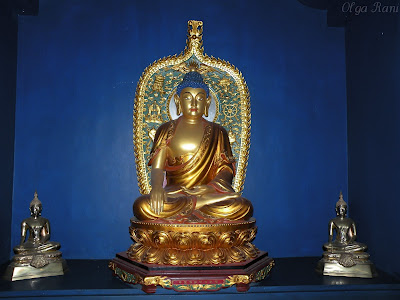 БУДДА ТОРЖЕСТВУЮЩИЙ- СИДЯЩИЙ С ОПУЩЕННЫМИ РУКАМИ
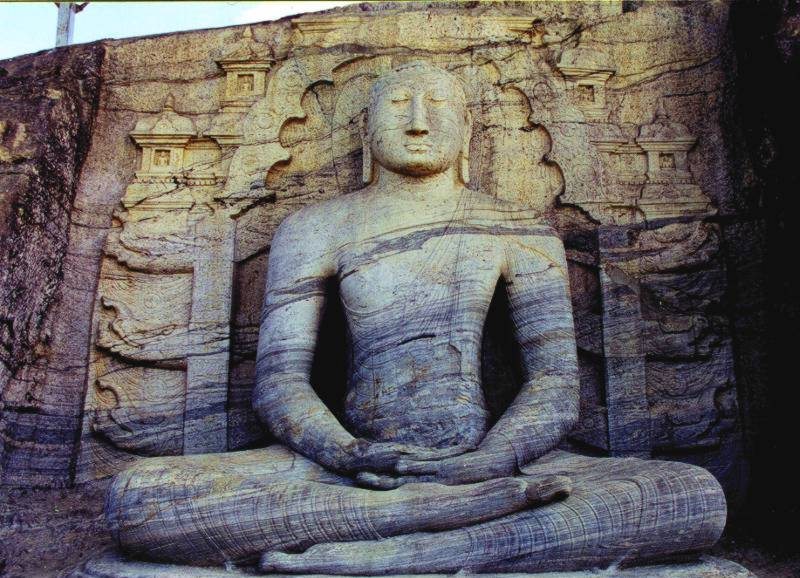 МЕДИТИРУЮЩИЙ БУДДА
Храм Гал Вихара, Шри Ланка, 12 век
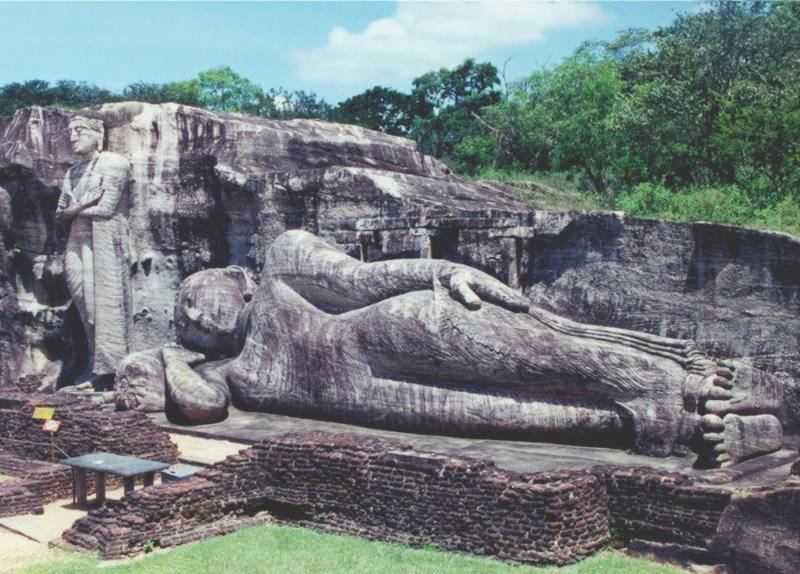 БУДДА В НИРВАНЕ
Храм Гал Вихара, Шри Ланка, 12 век
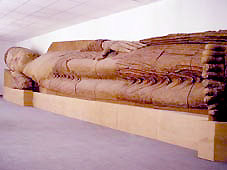 БУДДА В НИРВАНЕ
Монастырь Аджина-Теппа
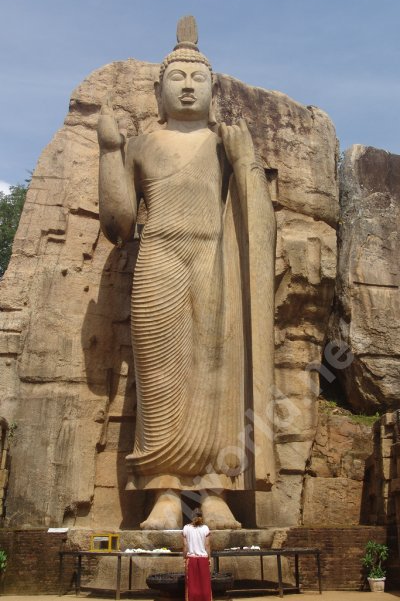 БУДДА АУКАНА- НАСТАВНИК, УЧИТЕЛЬ
КУЛЬТОВЫЕ СООРУЖЕНИЯ БУДДИЗМА
Сту́па 
(санскр. «макушка, куча земли, камней») первоначально — сооружение на могиле царя или вождя, монументальное сооружение для хранения реликвий.
Па́года 
(португальское произношение санскр. «башня сокровищ»)
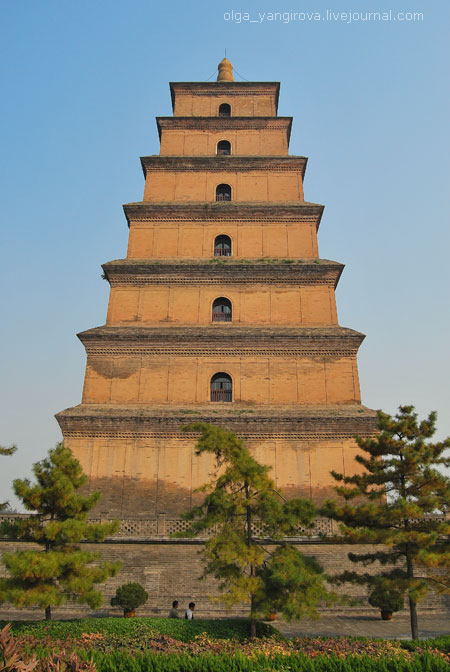 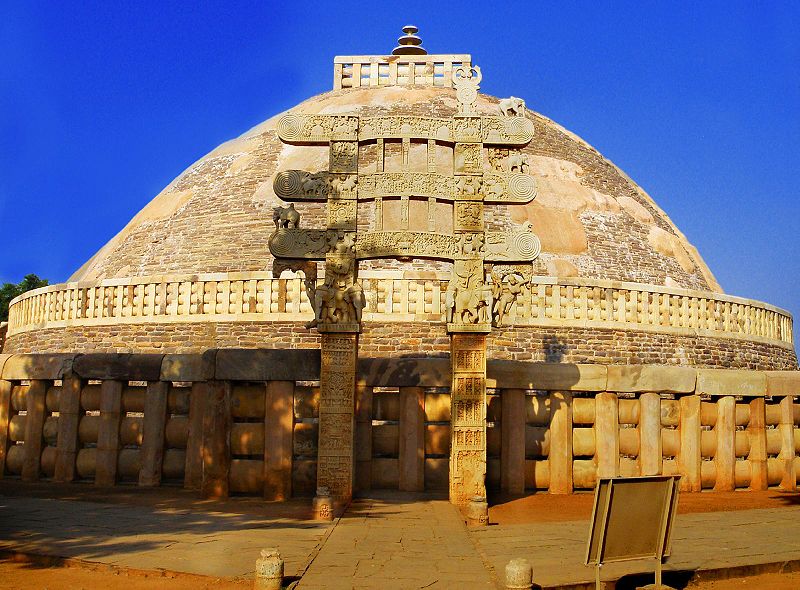 Пагода  диких гусей 
в Сиане VII в.
Ступа в Санчи III в. до н.э.
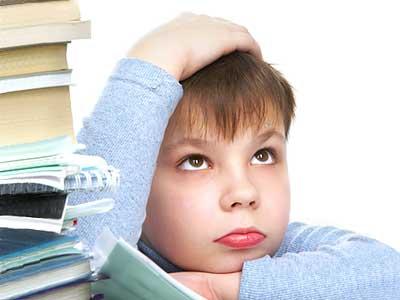 ВОПРОСЫ И 
ЗАДАНИЯ:
Учебник стр.14-15, 16, 23, 27, 29, 33, 37
(на страницах только материал о буддизме)
Посмотреть задания на стр.38.